تاریخ :8 / 11 / 1402 
شماره :3387 / 132 / 3 / پ
معصومه صابری
در ژورنال کلاب"کاربرد سلول های بنیادی در درمان سرطان" که در تاریخ 7 آذر ماه 1402 توسط کمیته تحقیقات و فناوری دانشجویی دانشگاه برگزار گردید به عنوان مدرس به مدت 2 ساعت حضور داشته‌اند. این گواهی منحصرا دلیل شرکت در کارکاه مذکور بوده و جایگزین مدارک آموزشی و تخصصی نمی‌باشد.
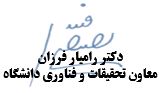 تاریخ :8 / 11 / 1402 
شماره :3387 / 132 / 3 / پ
معصومه صابری
در ژورنال کلاب"کاربرد سلول های بنیادی در درمان سرطان" که در تاریخ 7 آذر ماه 1402 توسط کمیته تحقیقات و فناوری دانشجویی دانشگاه برگزار گردید به عنوان شرکت کننده به مدت 2 ساعت حضور داشته‌اند. این گواهی منحصرا دلیل شرکت در کارکاه مذکور بوده و جایگزین مدارک آموزشی و تخصصی نمی‌باشد.
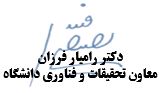 تاریخ :8 / 11 / 1402 
شماره :3387 / 132 / 3 / پ
سیده محدثه حسینی
در ژورنال کلاب"کاربرد سلول های بنیادی در درمان سرطان" که در تاریخ 7 آذر ماه 1402 توسط کمیته تحقیقات و فناوری دانشجویی دانشگاه برگزار گردید به عنوان شرکت کننده به مدت 2 ساعت حضور داشته‌اند. این گواهی منحصرا دلیل شرکت در کارکاه مذکور بوده و جایگزین مدارک آموزشی و تخصصی نمی‌باشد.
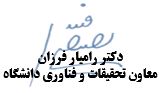 تاریخ :8 / 11 / 1402 
شماره :3387 / 132 / 3 / پ
فاطمه حراتی
در ژورنال کلاب"کاربرد سلول های بنیادی در درمان سرطان" که در تاریخ 7 آذر ماه 1402 توسط کمیته تحقیقات و فناوری دانشجویی دانشگاه برگزار گردید به عنوان شرکت کننده به مدت 2 ساعت حضور داشته‌اند. این گواهی منحصرا دلیل شرکت در کارکاه مذکور بوده و جایگزین مدارک آموزشی و تخصصی نمی‌باشد.
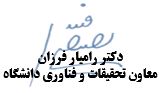 تاریخ :8 / 11 / 1402 
شماره :3387 / 132 / 3 / پ
بهراد روشن
در ژورنال کلاب"کاربرد سلول های بنیادی در درمان سرطان" که در تاریخ 7 آذر ماه 1402 توسط کمیته تحقیقات و فناوری دانشجویی دانشگاه برگزار گردید به عنوان شرکت کننده به مدت 2 ساعت حضور داشته‌اند. این گواهی منحصرا دلیل شرکت در کارکاه مذکور بوده و جایگزین مدارک آموزشی و تخصصی نمی‌باشد.
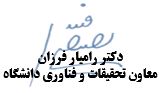 تاریخ :8 / 11 / 1402 
شماره :3387 / 132 / 3 / پ
سیده مهلا رمضان نیا
در ژورنال کلاب"کاربرد سلول های بنیادی در درمان سرطان" که در تاریخ 7 آذر ماه 1402 توسط کمیته تحقیقات و فناوری دانشجویی دانشگاه برگزار گردید به عنوان شرکت کننده به مدت 2 ساعت حضور داشته‌اند. این گواهی منحصرا دلیل شرکت در کارکاه مذکور بوده و جایگزین مدارک آموزشی و تخصصی نمی‌باشد.
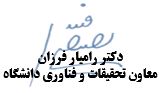 تاریخ :8 / 11 / 1402 
شماره :3387 / 132 / 3 / پ
نگار وحدانی
در ژورنال کلاب"کاربرد سلول های بنیادی در درمان سرطان" که در تاریخ 7 آذر ماه 1402 توسط کمیته تحقیقات و فناوری دانشجویی دانشگاه برگزار گردید به عنوان شرکت کننده به مدت 2 ساعت حضور داشته‌اند. این گواهی منحصرا دلیل شرکت در کارکاه مذکور بوده و جایگزین مدارک آموزشی و تخصصی نمی‌باشد.
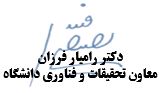 تاریخ :8 / 11 / 1402 
شماره :3387 / 132 / 3 / پ
مروارید نوری زاده
در ژورنال کلاب"کاربرد سلول های بنیادی در درمان سرطان" که در تاریخ 7 آذر ماه 1402 توسط کمیته تحقیقات و فناوری دانشجویی دانشگاه برگزار گردید به عنوان شرکت کننده به مدت 2 ساعت حضور داشته‌اند. این گواهی منحصرا دلیل شرکت در کارکاه مذکور بوده و جایگزین مدارک آموزشی و تخصصی نمی‌باشد.
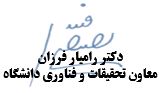 تاریخ :8 / 11 / 1402 
شماره :3387 / 132 / 3 / پ
تینا رضا پور
در ژورنال کلاب"کاربرد سلول های بنیادی در درمان سرطان" که در تاریخ 7 آذر ماه 1402 توسط کمیته تحقیقات و فناوری دانشجویی دانشگاه برگزار گردید به عنوان شرکت کننده به مدت 2 ساعت حضور داشته‌اند. این گواهی منحصرا دلیل شرکت در کارکاه مذکور بوده و جایگزین مدارک آموزشی و تخصصی نمی‌باشد.
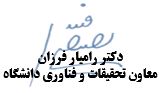 تاریخ :8 / 11 / 1402 
شماره :3387 / 132 / 3 / پ
دانیال واله صابر
در ژورنال کلاب"کاربرد سلول های بنیادی در درمان سرطان" که در تاریخ 7 آذر ماه 1402 توسط کمیته تحقیقات و فناوری دانشجویی دانشگاه برگزار گردید به عنوان شرکت کننده به مدت 2 ساعت حضور داشته‌اند. این گواهی منحصرا دلیل شرکت در کارکاه مذکور بوده و جایگزین مدارک آموزشی و تخصصی نمی‌باشد.
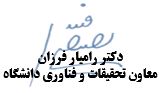 تاریخ :8 / 11 / 1402 
شماره :3387 / 132 / 3 / پ
امیر رضا ابراهیمی چابکی
در ژورنال کلاب"کاربرد سلول های بنیادی در درمان سرطان" که در تاریخ 7 آذر ماه 1402 توسط کمیته تحقیقات و فناوری دانشجویی دانشگاه برگزار گردید به عنوان شرکت کننده به مدت 2 ساعت حضور داشته‌اند. این گواهی منحصرا دلیل شرکت در کارکاه مذکور بوده و جایگزین مدارک آموزشی و تخصصی نمی‌باشد.
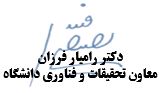 تاریخ :8 / 11 / 1402 
شماره :3387 / 132 / 3 / پ
صبا رضوی
در ژورنال کلاب"کاربرد سلول های بنیادی در درمان سرطان" که در تاریخ 7 آذر ماه 1402 توسط کمیته تحقیقات و فناوری دانشجویی دانشگاه برگزار گردید به عنوان شرکت کننده به مدت 2 ساعت حضور داشته‌اند. این گواهی منحصرا دلیل شرکت در کارکاه مذکور بوده و جایگزین مدارک آموزشی و تخصصی نمی‌باشد.
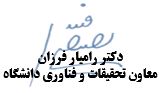 تاریخ :8 / 11 / 1402 
شماره :3387 / 132 / 3 / پ
نیایش سیمایی
در ژورنال کلاب"کاربرد سلول های بنیادی در درمان سرطان" که در تاریخ 7 آذر ماه 1402 توسط کمیته تحقیقات و فناوری دانشجویی دانشگاه برگزار گردید به عنوان شرکت کننده به مدت 2 ساعت حضور داشته‌اند. این گواهی منحصرا دلیل شرکت در کارکاه مذکور بوده و جایگزین مدارک آموزشی و تخصصی نمی‌باشد.
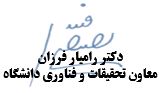 تاریخ :8 / 11 / 1402 
شماره :3387 / 132 / 3 / پ
سپیده خاکساری
در ژورنال کلاب"کاربرد سلول های بنیادی در درمان سرطان" که در تاریخ 7 آذر ماه 1402 توسط کمیته تحقیقات و فناوری دانشجویی دانشگاه برگزار گردید به عنوان شرکت کننده به مدت 2 ساعت حضور داشته‌اند. این گواهی منحصرا دلیل شرکت در کارکاه مذکور بوده و جایگزین مدارک آموزشی و تخصصی نمی‌باشد.
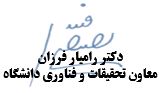